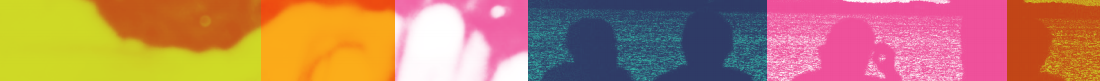 3ª Conferência Nacional de Juventude
As várias formas de mudar o Brasil
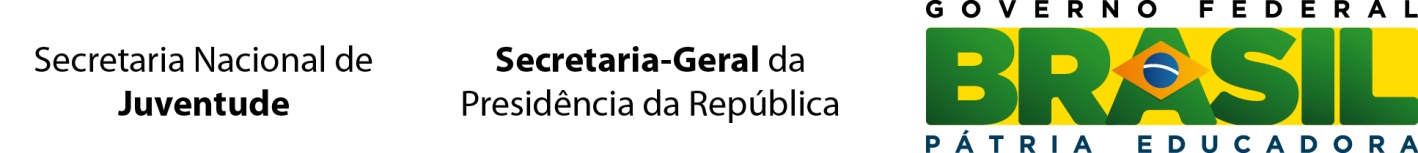 Objetivos
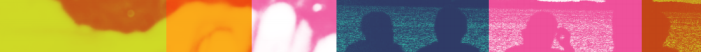 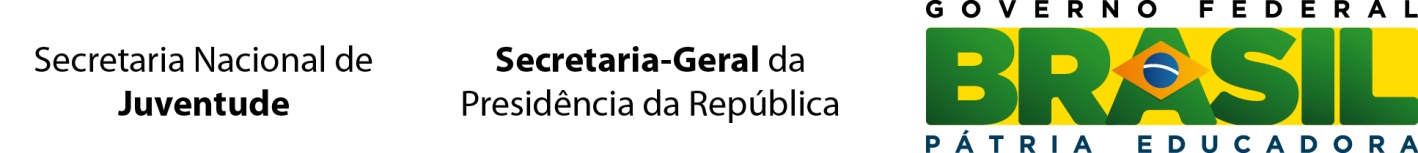 Metodologia
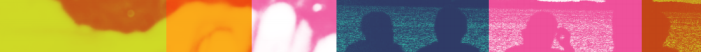 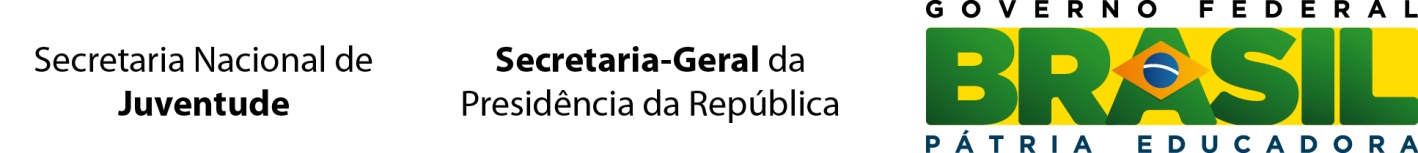 Mostras e oficinas
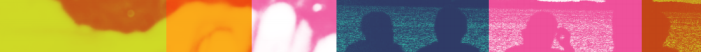 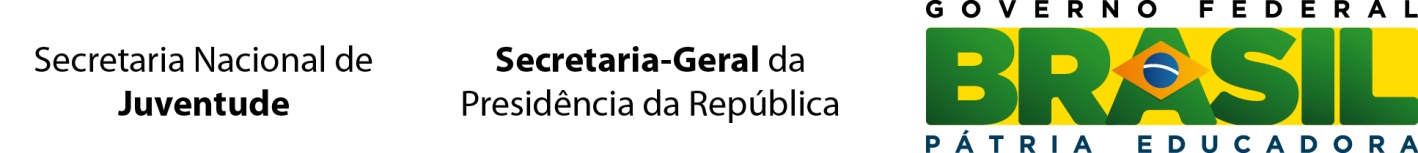 Calendário Geral das Etapas
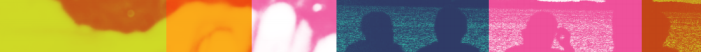 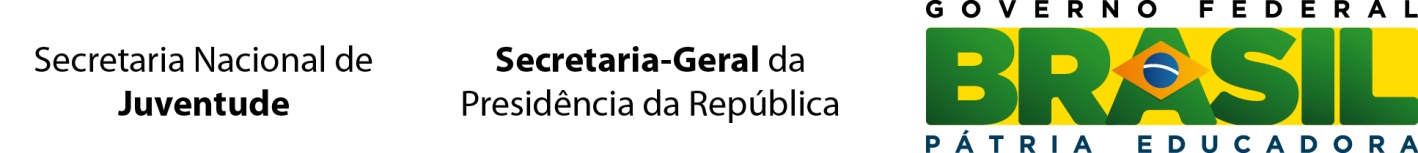 Produtos
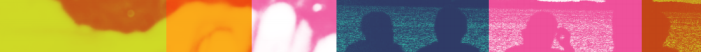 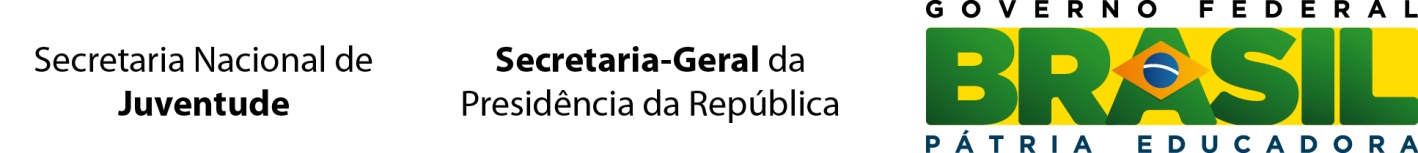